The Surprising Wealth and Success of Japan
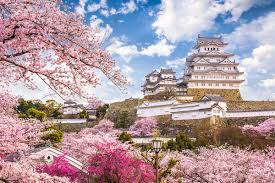 ثراء اليابان ونجاحها  يثيران الدهشة
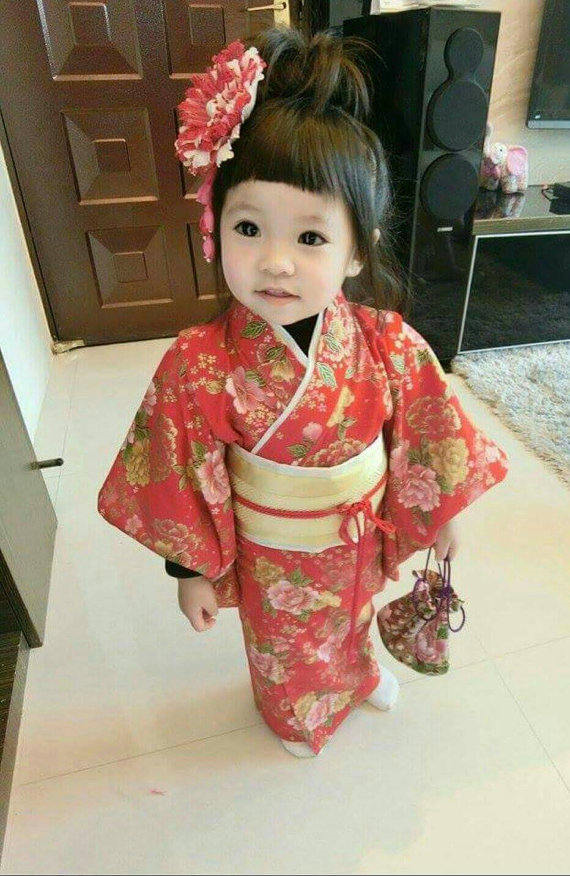 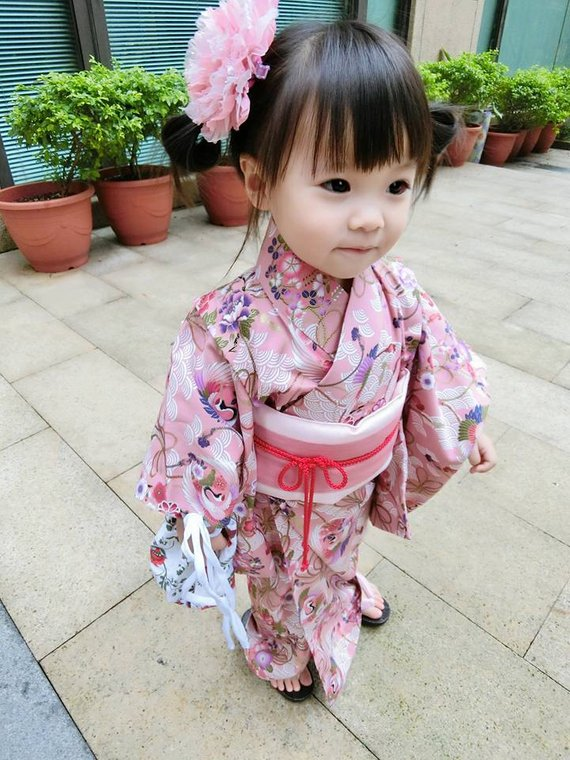 The Japan of today is amazingly prosperous. The first thing you notice is that it is spic and span clean:
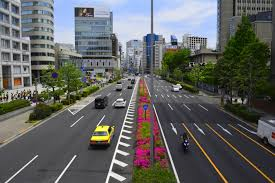 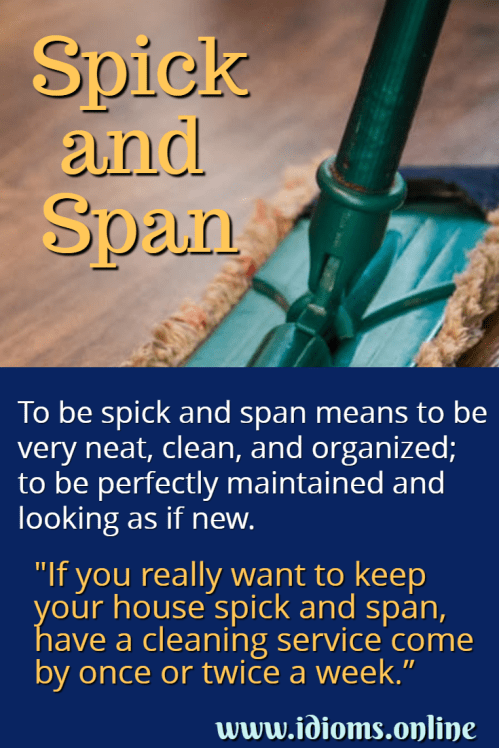 تعد اليابان اليوم بلدا مزدهرا بشكل مذهل. أول شيء يلفت انتباهك هو أن البلد في غاية الترتيب والنظافة:
not a cigarette butt on a station platform, or on metro car floors;
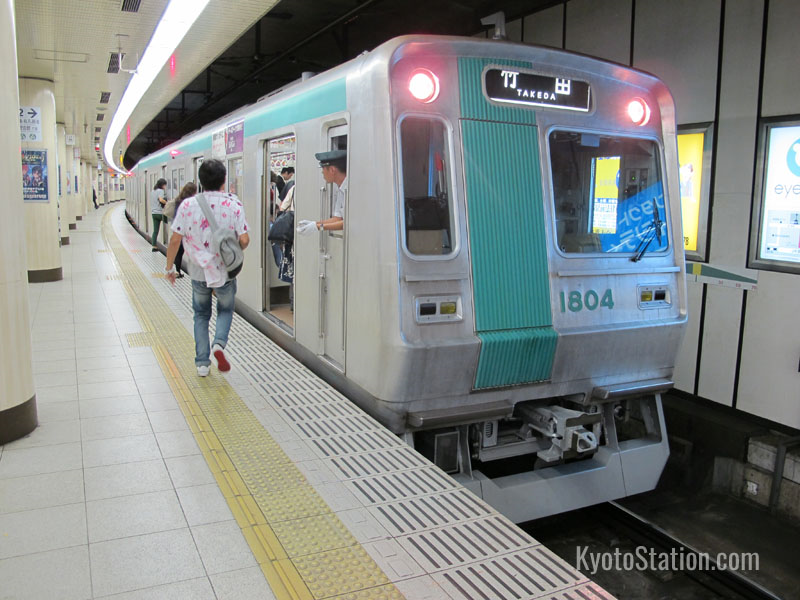 والدليل على ذلك انك لا تجد  اعقاب السجائر على ارصفة  المحطات ، أو على أرضيات عربات المترو،
all new autos including many Mercedes and BMWs;
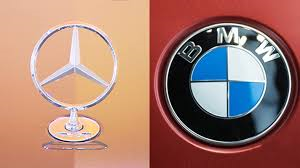 وستجد  جميع انواع السيارات الجديدة بما في ذلك العديد من سيارت مرسيدس وسيارات بي ام دبليو
endless flows of prosperous Japanese students and other tourists;
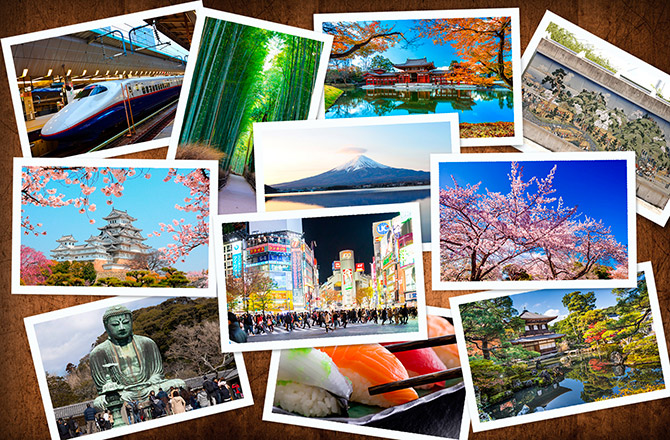 سيلفت انتباهك  الاعداد الغفيرة من الطلاب اليابانيين ميسوري الحال وسياح اخرون اثرياء
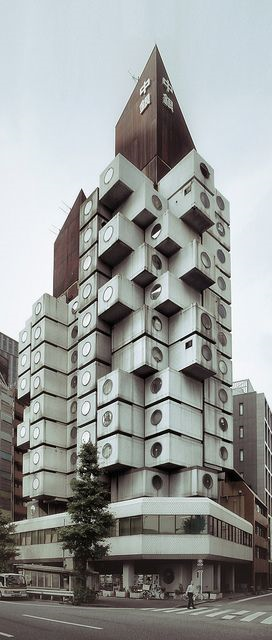 ultra modern buildings everywhere; restaurants full of diners.
وسترى المباني العصرية جدا في كل مكان، والمطاعم مليئة بالرواد
In back streets of Tokyo and Kyoto, there is not a sign of poverty, dirt, or disease.
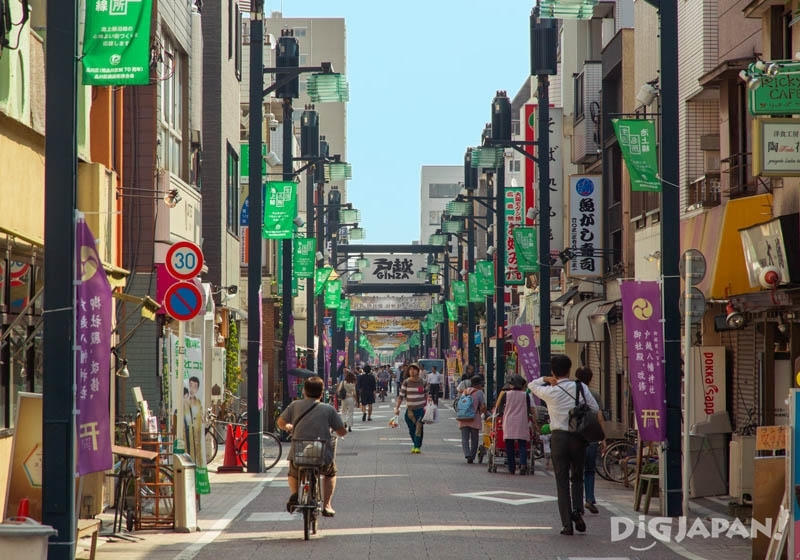 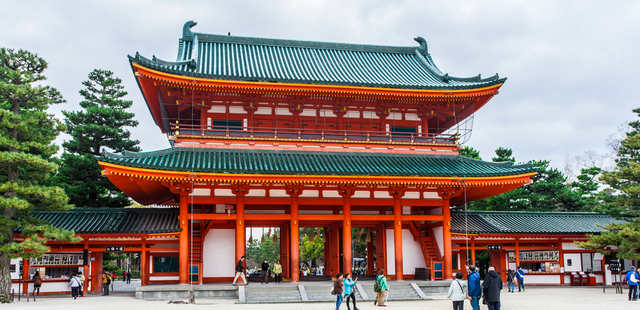 Kyoto, once the capital of Japan, is a city on the island of Honshu. It's famous for its numerous classical Buddhist temples, as well as gardens, imperial palaces
ولن تجد في شوارع طوكيو وكيوتو الفرعية اشارة الى وجود فقر أو قذارة أو مرض.
Japan has a per capita income comparable with the United States, but its 20-year growth rate has been anemic.
يذكر ان معدل دخل الفرد الواحد في اليابان يماثل معدل دخل الفرد الواحد في الولايات المتحدة ، ولكن معدل نموها على مدار عشرين  عاما كان هزيلا / ضعيفا
Its birth rate is well below the average for developed nations, but its savings rate remains among the highest in the world.
وينخفض معدل الولادات فيها انخفاضا كبيرا عن متوسط معدل الولادات في الدول المتقدمة ، ولكن معدل الادخار فيها لا يزال من بين أعلى المعدلات في العالم
Consumption as a percentage of GDP is well below the United States. Its stock market remains stagnant and well below its historical highs. Its interest rate levels are as low as a negative rate in some cases.
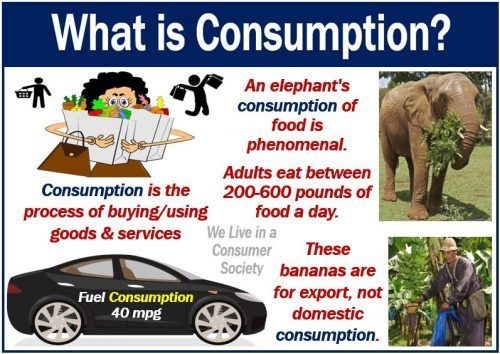 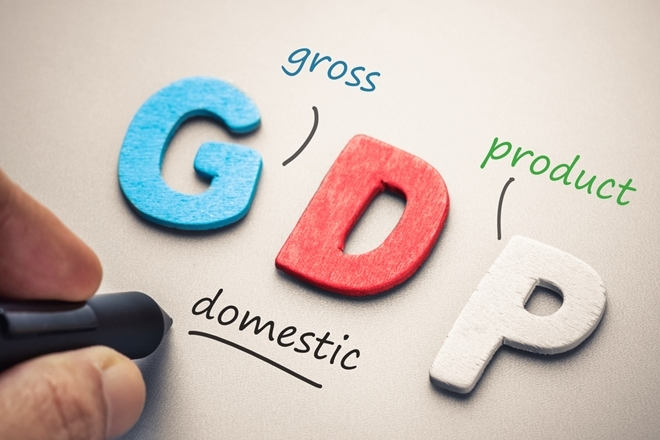 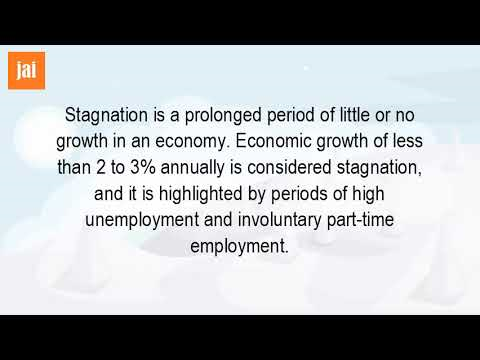 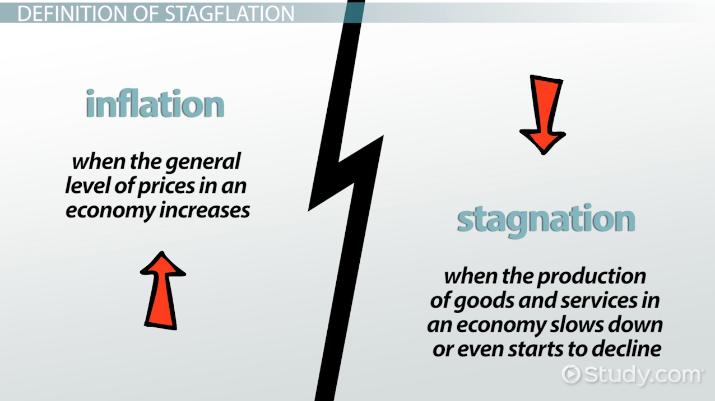 وتشهد اليابان انخفاضا كبيرا في الاستهلاك كنسبة مئوية من الناتج المحلي الإجمالي عن معدل الاستهلاك في الولايات المتحدة. ولا تزال سوق الأسهم فيها  تعاني ركودا وسجلت أدنى مستوياتها التاريخية. وتنخفض مستويات أسعار الفائدة لتسجل معدلا سلبيا في بعض الحالات.
Until a few decades back, Japan was largely dependent on technology -- not capital -- borrowed from the West. A good part of the investment required for economic development came from the agricultural sector. And soon, foreign trade became the engine of Japan's economic growth.
وكانت اليابان ، ولغاية عقود قليلة مضت ، تعتمد اعتمادا كبيراعلى التكنولوجيا – وليس على رأس المال – وكانت تحصل عليها من الغرب.ويذكر ان جزءا كبيرا من الاستثمار المطلوب للتنمية الاقتصادية كان مصدره من القطاع الزراعي. وسرعان ما أصبحت التجارة الخارجية المحرك الذي دفع عجلة النمو الاقتصادي الياباني.
The Japanese have a practical outlook and believe in showing results in their work, even if this meant trial and error methods.
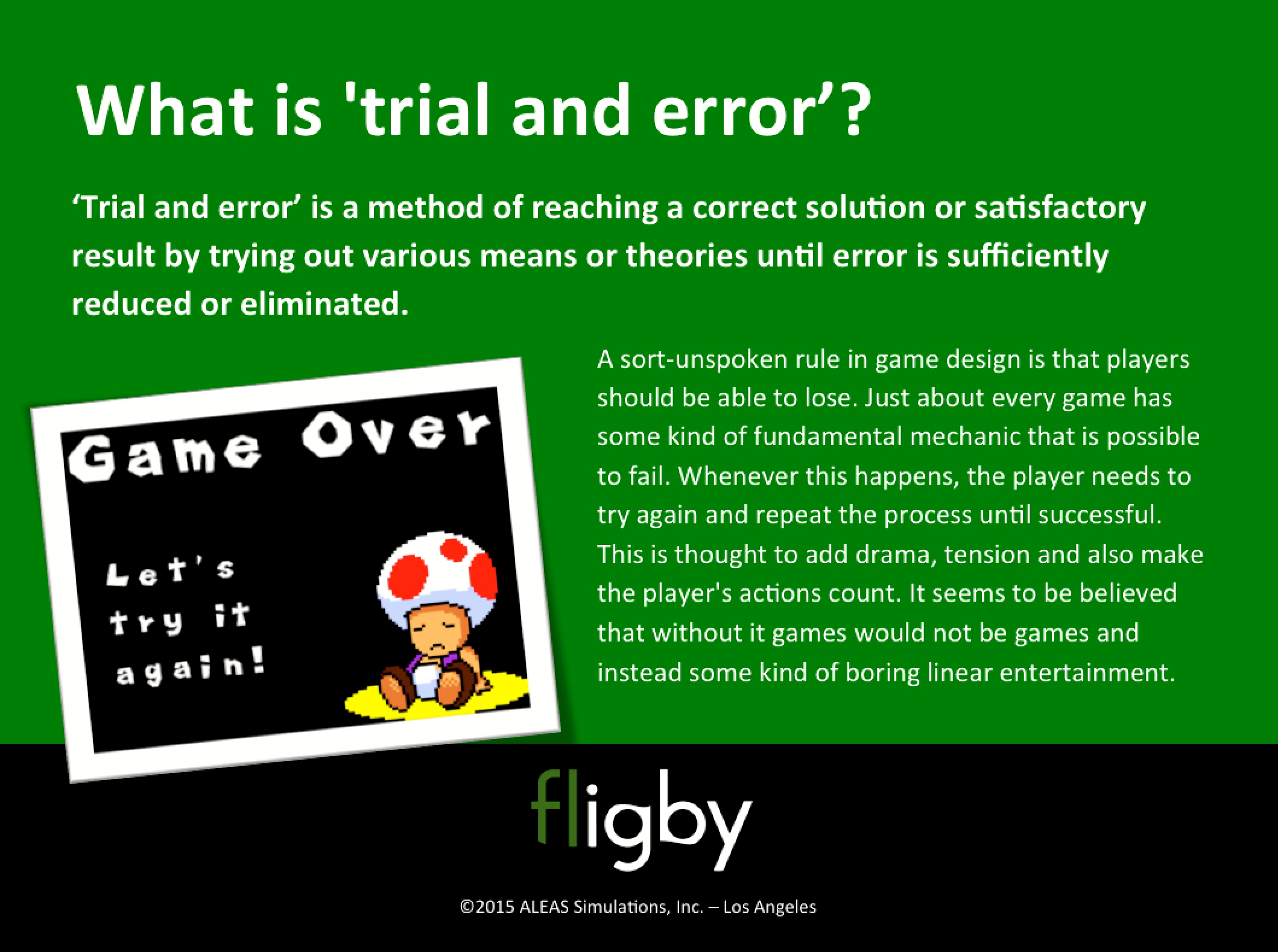 ويتميز اليابانيون بامتلاكهم  نظرة / افاقا عملية ويؤمنون بإظهار النتائج في عملهم ، حتى لو كان ذلك يعني استخدامهم طرق التجربة والخطأ
They are law-abiding, have great respect for kinship, are generally sensitive, and are extremely loyal to their nation. These traits have helped them become one of the most prosperous and richest countries.
إنهم يحترمون القانون ، ويكنون احتراما كبيرا للقرابة ، وهم حساسون على وجه العموم، ومخلصون جدًا لأمتهم. وقد ساعدتهم هذه السمات على أن تصبح بلادهم واحدة من أكثر الدول ازدهارًا وثراءا.
The Japanese have certain unique characteristics. Notwithstanding their dedication to work, they are always willing to learn, especially the developments in science and technology.
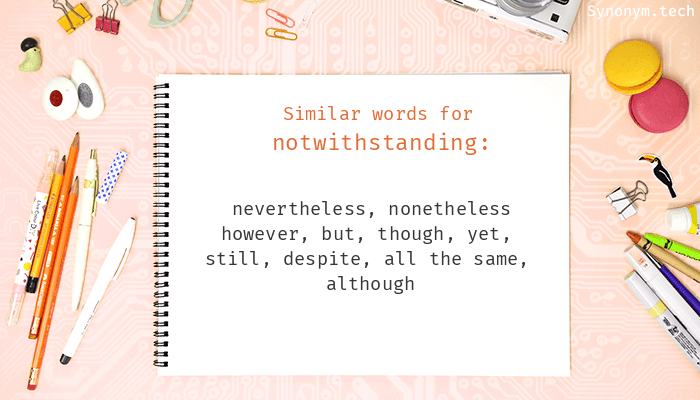 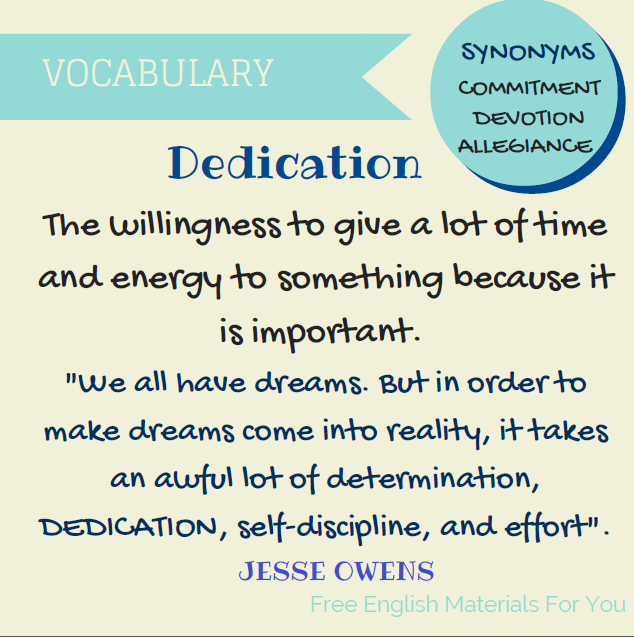 the action of dedicating a church or other building.an inscription or form of words dedicating a building, book, etc.
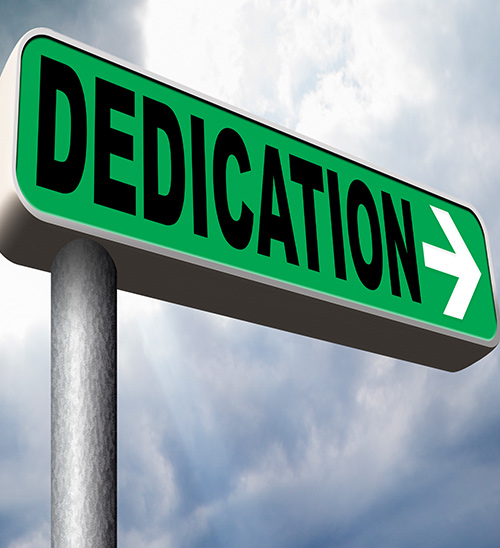 ويمتلك اليابانيون خصائص معينة فريدة من نوعها. فعلى الرغم من تفانيهم في العمل ، فإنهم دائما يرغبون بالتعلم ، ولا سيما الاطلاع على التطورات في العلوم والتكنولوجيا
They place much importance on education, which is directed towards boosting economic growth.
كما انهم يولون التعليم  الموجه نحو تعزيز النمو الاقتصادي اهتماما كبيرا.
Related TermsAbenomics: ابينومكس (السياسات الاقتصادية التي يؤيدها رئيس الوزراء الياباني الحالي شينزو ابي)  massive quantitative easing: التيسير الكمي الشاملfertility rate: معدل الخصوبةunaffordable: ارتفاع تكلفةinequality: اللامساواةextolling the benefits: أشاد بإيجابيات